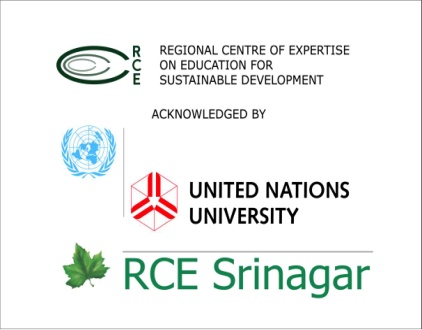 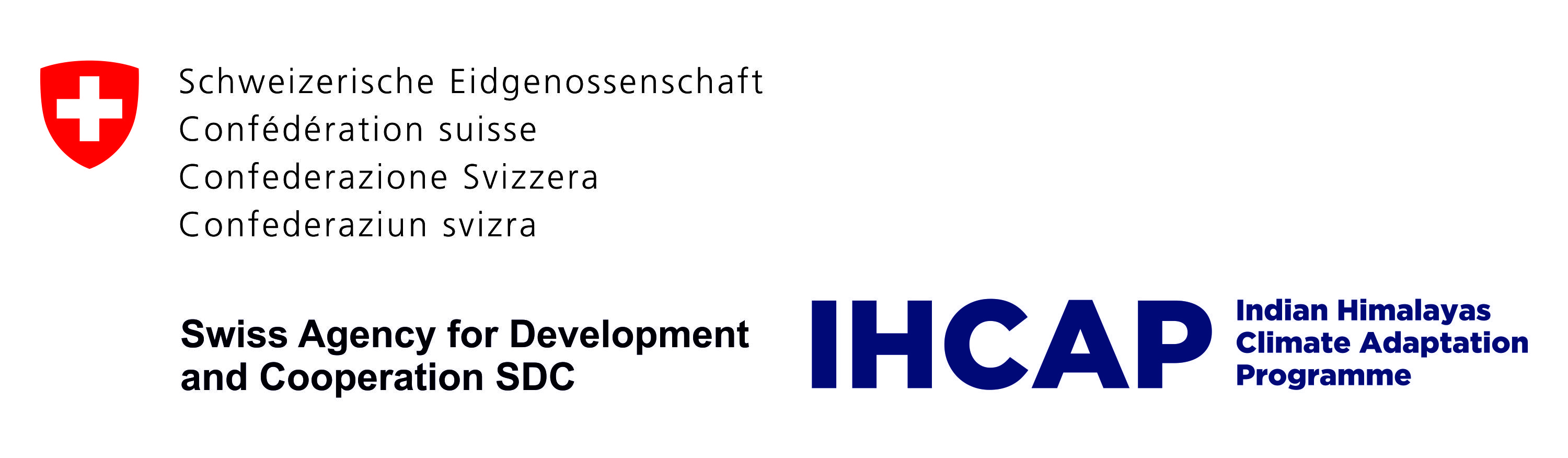 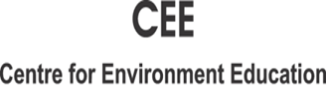 Indian Himalayas Climate Adaptation Programme (IHCAP) PHASE I
CEE Himalaya
Centre for Environment Education
Himalaya Initiative

Contact:
Dr. Abdhesh Kumar Gangwar			
Programme Director						
CEE Himalaya & CEE North-East 

abdhesh.gangwar@ceeindia.org/ceehimalaya@ceeindia.org 
Mobile: +919415104125
CEE Himalaya (Centre for Environment Education, Himalaya Initiative)  was awarded two mandates by the Swiss Agency for Development and Cooperation (SDC) under its Indian Himalayas Climate Adaptation Programme (IHCAP): 

Organizing four Capacity Building Workshops for Media on Climate Change and Development in the Indian Himalayan Region 
	
	For the period 15th March 2014 to 14th December 2015
Credit proposal No. 08037.01.01
	Contract No. 08037.01.01-012
2. 	Supporting Science Express - Climate Action Special and Multimedia Mobile         Exhibition in the Indian Himalayan Region 
	
	For the period 09th October 2015 to 31st December 2015
Credit proposal No. 7F-08037.01.01
Contract No. 81038520
Mandate 1: Organizing four Capacity Building Workshops for Media on Climate Change and Development in the Indian Himalayan Region
Methodology for Mandate 1
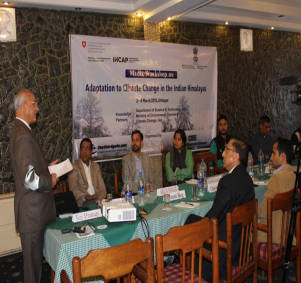 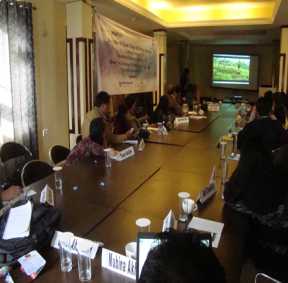 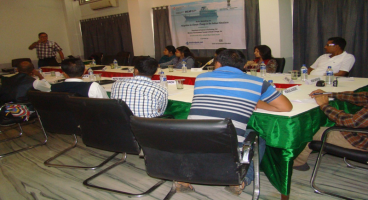 Jyanata Deka presenting the impact of CC  on
 agriculture  in Assam
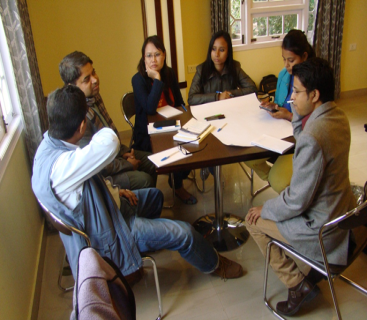 Short documentary showed  to participants  on CC
Presentation by Dr. Tej Pratap, V C, Sher-e-Kashmir 
University of Agricultural Sciences and Technology
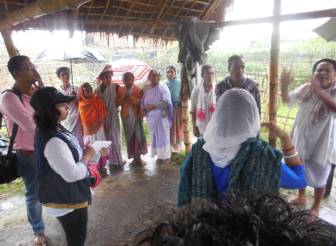 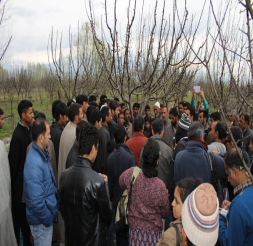 Participants interacting with cattle herder of 
Majuli Islands
Interaction with apple cultivators of 
Bandipora  district, Srinagar, J&K
Group discussion among participants
Commitments & Achievements
Commitments & Achievements
Mandate 2: Supporting Science Express Climate Action Special and Multimedia Mobile Exhibition in the Indian Himalayan Region
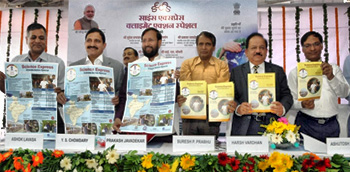 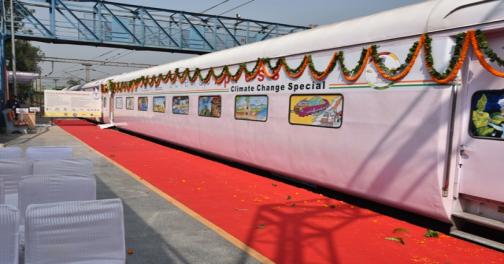 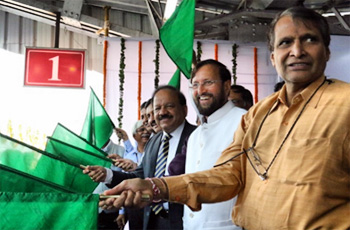 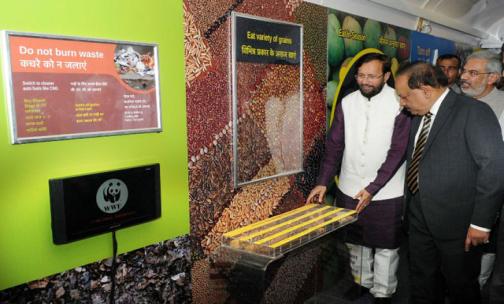 Reach out Summary
Methodology for Mandate 2
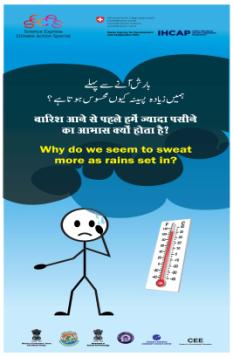 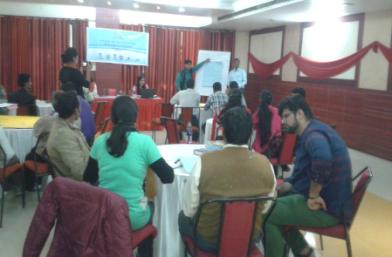 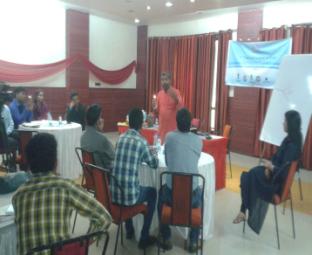 Trilingual standees
Facilitators’ Workshop
Volunteers trained for SECAS Activities
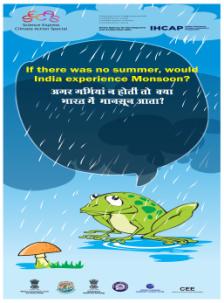 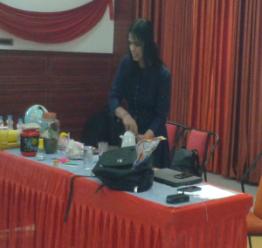 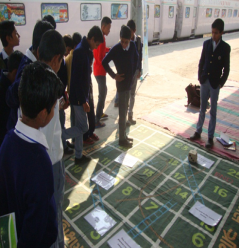 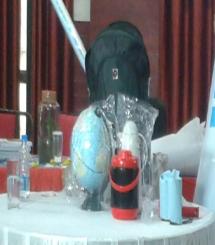 Ropes and ladder game for 
handprint action
Material in Science kit provided to the volunteers
Bilingual standees
Pre-train Activities
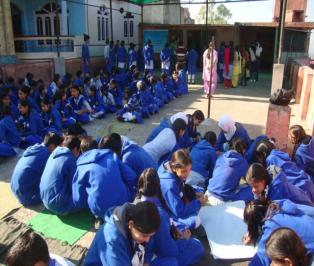 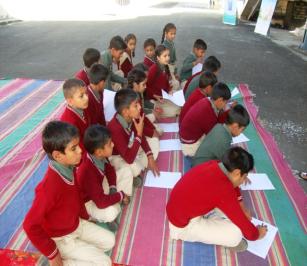 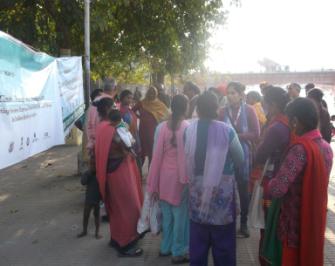 Discussion with pilgrims at 
Ganga Ghats
Poster making & slogan writing
Quiz competition
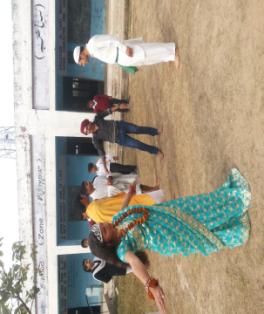 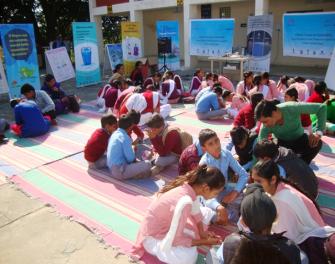 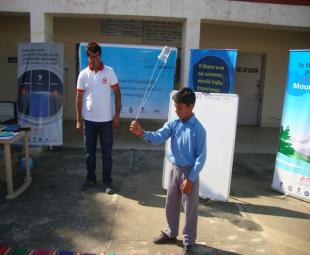 Multiple group activities
Students performing skit
Mini science experiment
Platform Activities
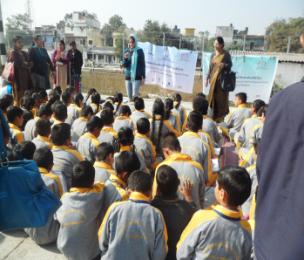 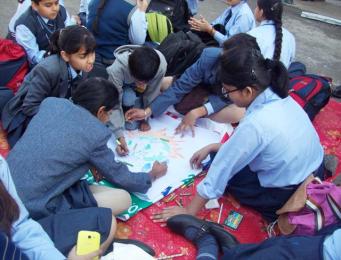 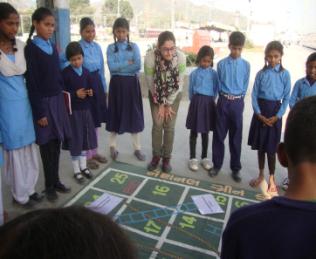 Poster making and Drawing
Ropes and ladder game
Discussions
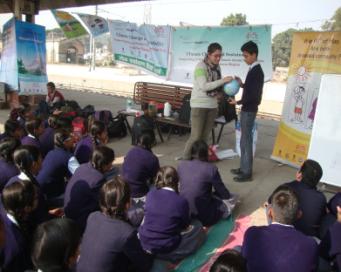 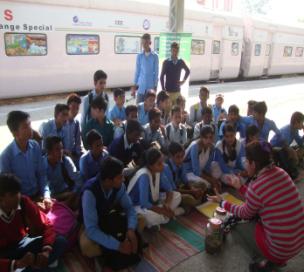 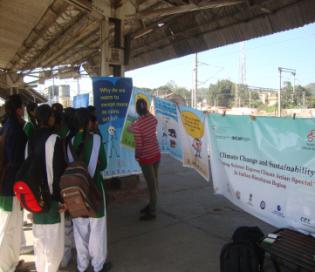 Mini Science Experiment
Discussion based on standees
Globe Activity
Post-Train Activities
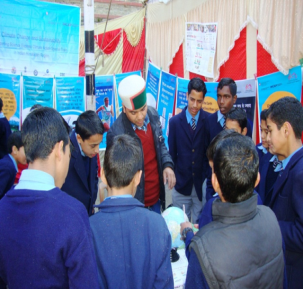 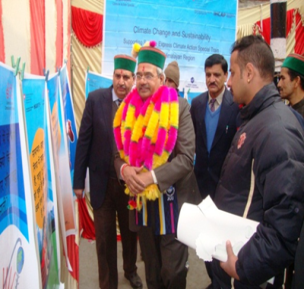 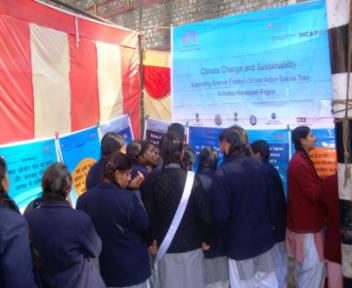 CEE Team conducting activities with students 
at Students Science Congress, Shimla
Hon'ble Chief Secretary Mr. P.C Dhiman 
observing CEE Exhibition at 
Students Science Congress
Students observing standees displayed 
by CEE at Students Science Congress, Shimla
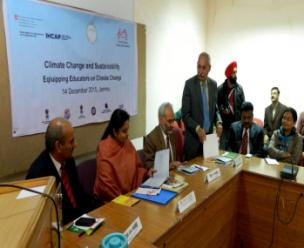 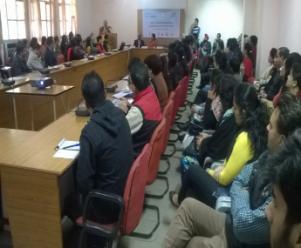 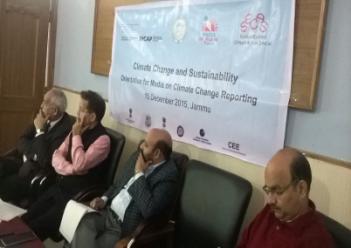 Shrimati Priya Sethi, State Minister for 
Education, Culture and Information as the 
chief guest at educators workshop
Shri Bali Bhagat, State Minister for Social Welfare, 
Forest, Ecology  and Environment, the chief guest 
at media orientation workshop
Workshop on equipping educators on
 climate change
Commitments under Mandate 2
At least 10 facilitators trained in basics of climate science and communicating raising awareness on climate issues in local language and local context. 

Two-day facilitators’ orientation programme

10 facilitators kits assembled and distributed to volunteers

Platform activities at Churaru Takarla and Amb Andura in Himachal Pradesh (HP), Udhampur and Samba in Jammu & Kashmir (J&K). 

Conducting activities in cities of Himachal Pradesh, J&K. 

Development of portable standees for facilitators

Conducting activities in Churaru Takarla, Amb Andura and Shimla in HP and Udhampur, Samba and Jammu J&K post Science Express Climate Action Special.
Achievements under Mandate 2
2 volunteers from each of the cities of ChuraruTakarla, Amb Andura, Udhampur, Samba, Lalkaun and Haridwar were trained in the workshop.

Two-day workshop conducted on 19th and 20th November 2015 by two resource persons from CEE Ahmedabad to prepare volunteers for the activities and also provide them with necessary literature and a science kit. 

Each volunteer was given 1 science kit consisting of several tools and gadgets like glasses, thermometers, globe, maps, discs, etc. 

14,000 students, teachers and general public were addressed at platforms Churaru Takarla, Amb Andura, Udhampur, Samba, Lalkaun, Haridwar and New Jalpaiguri. 

10,000 students, teachers and general public addressed in cities of  Churaru Takarla, Amb Andura, Udhampur, Samba, Lalkaun, Haridwar and New Jalpaiguri.
Achievements under Mandate 2
Developed 20 standees, tri-lingual (Hindi, English and Urdu)

3,565 students, media persons, teachers were addressed in Shimla and Jammu 

Integration of concerned authorities e.g. State Education Department Jammu, Department of Environmental Sciences of the University of Jammu, and the Press Club of Jammu, HP State Council for Science, Technology & Environment, Climate Change Cell, Tourism, Municipal Corporation etc.
Sustainability Beyond Project
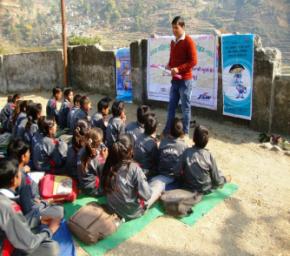 Through its Offices and several programmes being run across IHR, CEE has been able to carry forward the activities started under both the mandates.
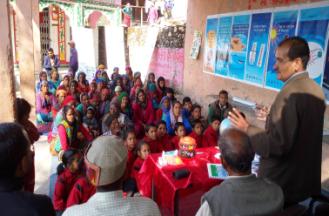 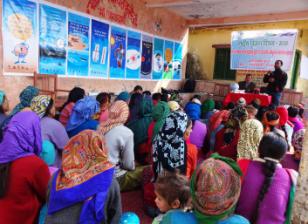 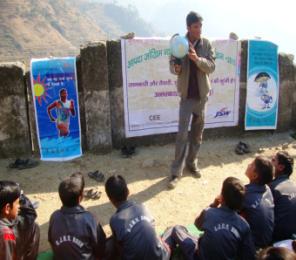 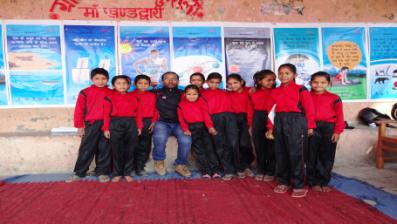 National Science Day Celebration at 
Kuroli Village and 
Govt. Primary School, Kuroli, 
using standees and science kit
DRR and CC awareness programme in 
school using standees and science kit
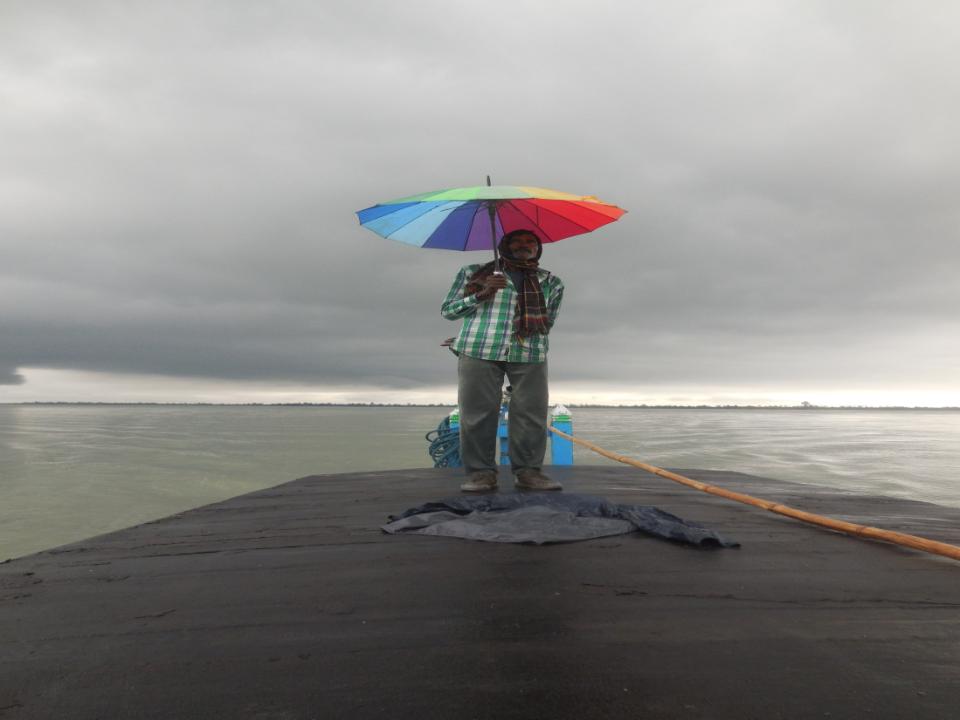 THANK you
THANK yOU